KEY CONCEPT The central nervous system interprets information, and the peripheral nervous system gathers and transmits information.
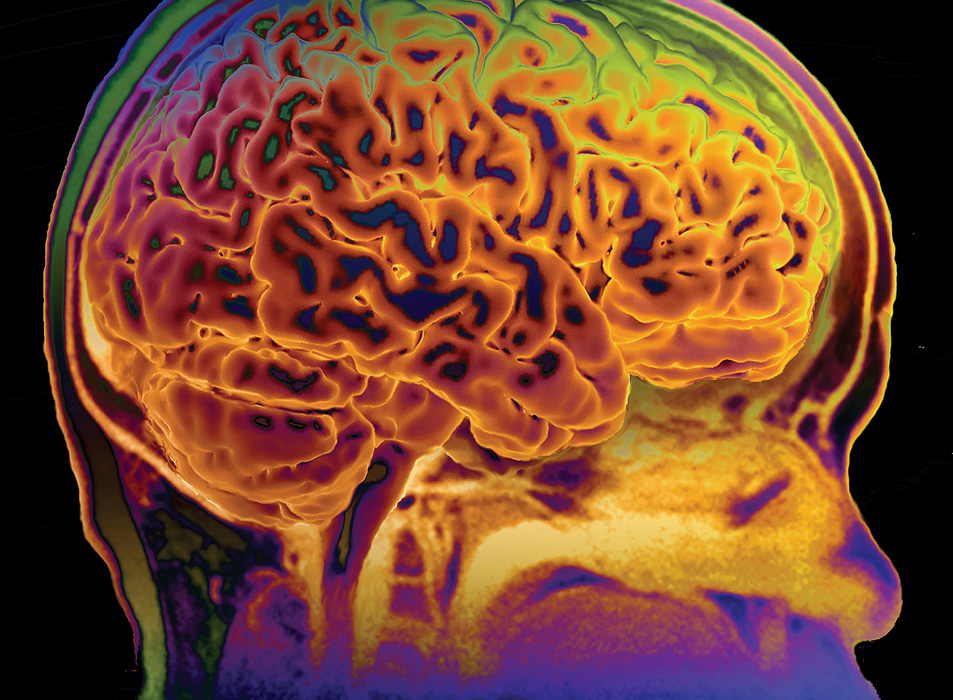 The nervous system’s two parts work together.
The CNS includes the brain, brain stem, and spinal cord.
The PNS includes four systems of nerves.
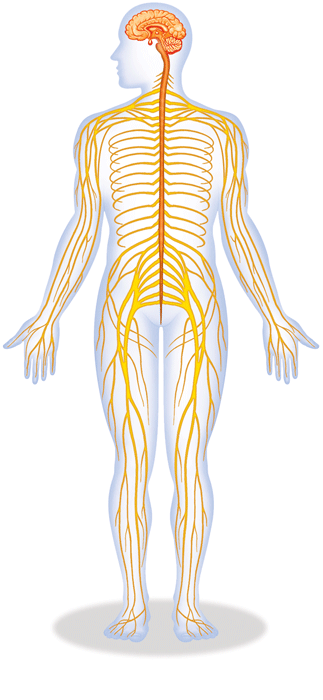 The CNS and PNS pass signals between one another.
Sensory receptor generates impulse. 
PNS passes impulse to CNS. 
CNS interprets impulse.
CNS passes impulse to PNS. 
PNS stimulates a response.
midbrain
Brainstem
pons
medulla oblongata
The CNS processes information.
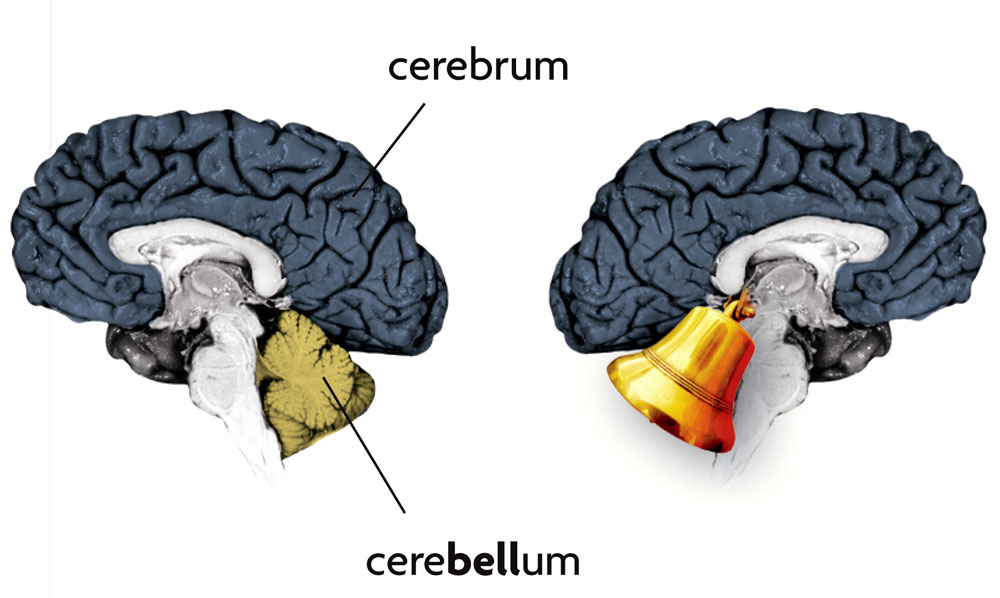 The brain has three parts. 
cerebrum controls thought, movement, emotion
cerebellum allows for balance
brain stem controls basic life functions
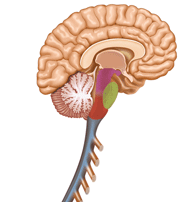 midbrain
pons
medulla oblongata
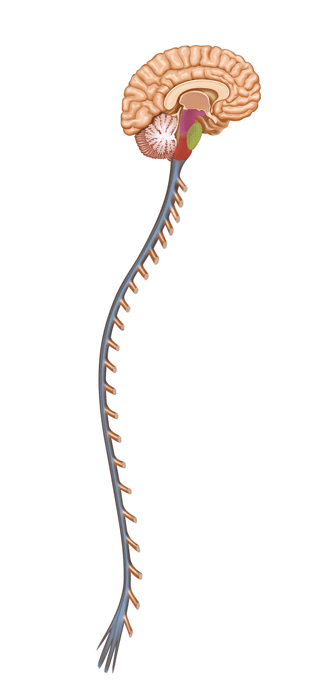 The brain stem has three parts.
midbrain controls some reflexes
pons regulates breathing 
medulla oblongata controls heart function, swallowing, coughing
interneuron
motor neurons
sensory neuron
The spinal cord controls reflexes.
sensory neuron sends impulse to spinal cord
spinal cord directs impulse to motor neuron 
does not involve the brain
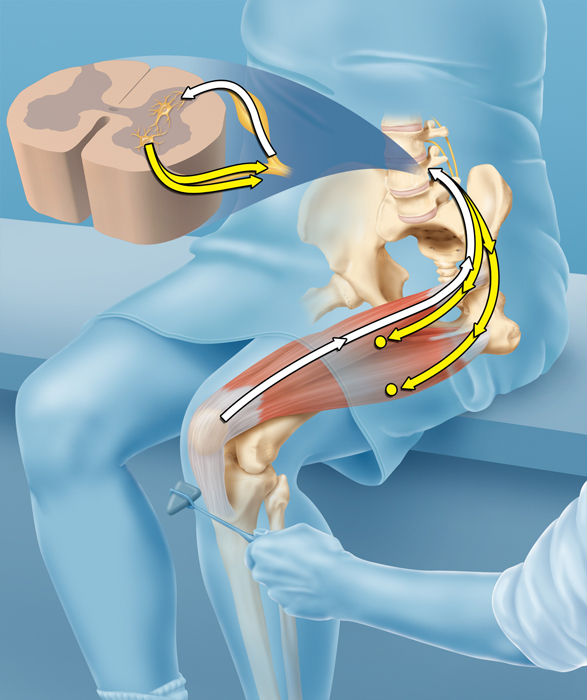 The PNS links the CNS to muscles and other organs.
The somatic nervous system regulates voluntary movements.
The autonomic nervous system controls involuntary, functions
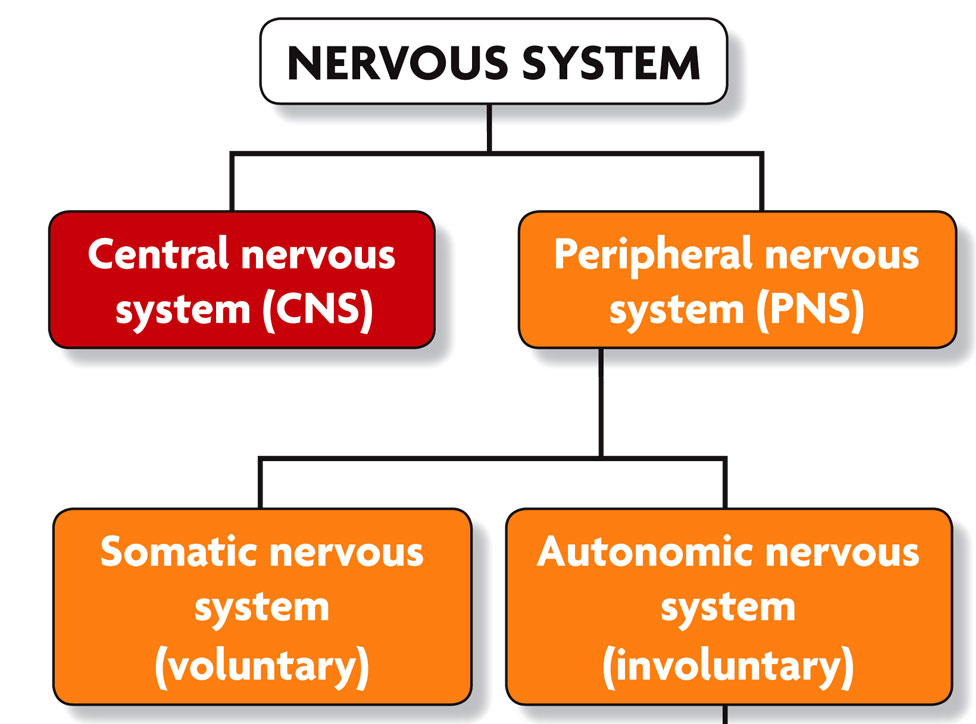 sympathetic nervous system: “fight vs. flight”
parasympathetic nervous system: calms the body, conserves energy
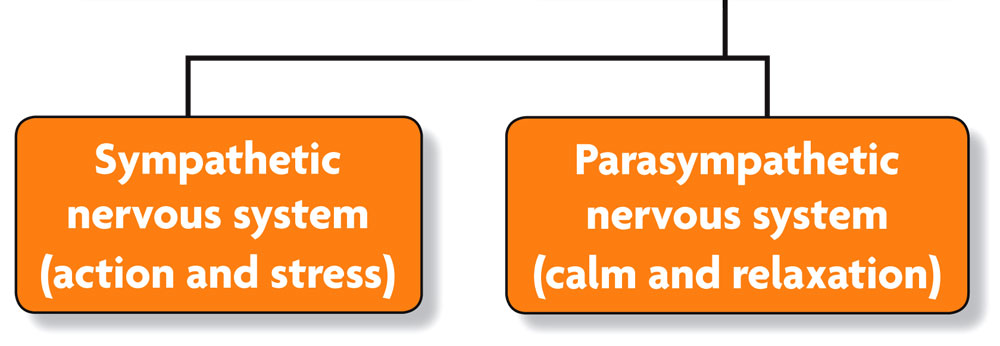